Figure 5. Time course of activation in the recovery interval of the 16 electrodes analyzed. As described in Materials ...
Cereb Cortex, Volume 15, Issue 7, July 2005, Pages 1075–1087, https://doi.org/10.1093/cercor/bhh208
The content of this slide may be subject to copyright: please see the slide notes for details.
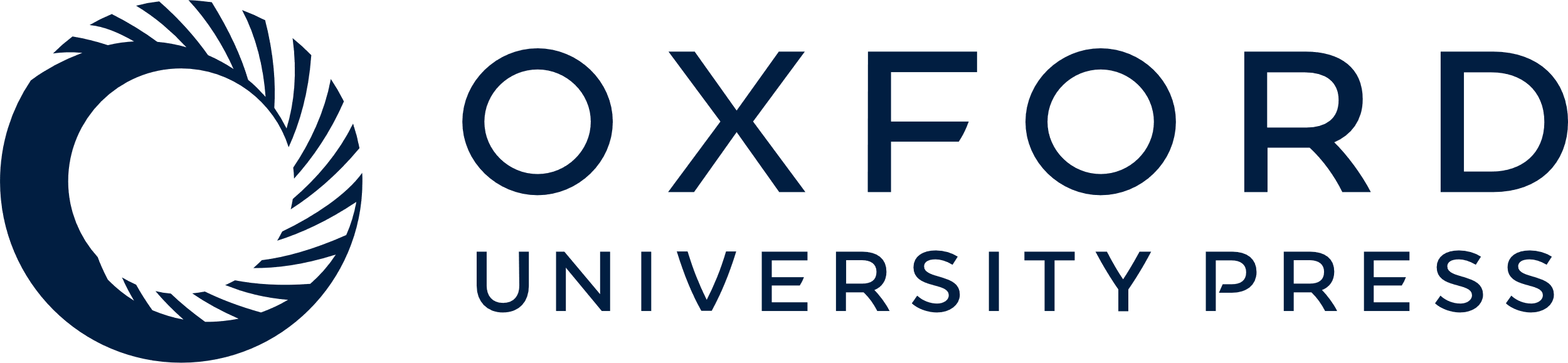 [Speaker Notes: Figure 5. Time course of activation in the recovery interval of the 16 electrodes analyzed. As described in Materials and Methods, epochs have been averaged relative to the onset of the trial (and by using the 200 ms before as a baseline). As the timing of the procedure in all trials (i.e. onset of the recovery period in relation to trial onset) was always identical with an accuracy of <1 ms (warranted by ERTS® experimental stimulation software), the depicted time course of activation in the recovery interval may be regarded as being averaged relative to the onset of the blue fixation cross (begin of recovery period). This onset is congruent to 0 ms on the x-axes. Gray arrows indicate ERP components that are stronger in the condition with interference. At frontal sites two of these components can be identified across the electrodes in the time interval from 400 to 1000 ms. In addition, at ∼200 ms an earlier positive response at frontal electrodes is observed for the conditions with interference that is also indicated by a gray arrow. All occipito-temporal electrodes show stronger slow negative waves in the conditions with interference during the last 1000 ms of the recovery interval. Black arrows indicate ERP components that are stronger in the condition without interference. Such a component can only be observed at occipito-temporal electrodes at ∼300–400 ms.


Unless provided in the caption above, the following copyright applies to the content of this slide: Cerebral Cortex V 15 N 7 © Oxford University Press 2004; all rights reserved]